Accommodations: Strategies  and Best Practices
Office of Administration
Bureau of Equal Employment 
Opportunity Policy and Appeals
[Speaker Notes: Martin and Shannon – Quick Introductions.

This session will provide information about the process for the consideration of accommodation requests for applicants and employees of agencies under the Governor’s jurisdiction with the Commonwealth of Pennsylvania.  It will also identify best practices for employers.]
Overview of the American with Disabilities Act (ADA)
Passed in 1990, amendedin 2009
Title I – non-discriminationin employment
Enables individuals withdisabilities to enjoy thesame terms, conditions andbenefits of employment as individuals without disabilities in all aspects of employment.
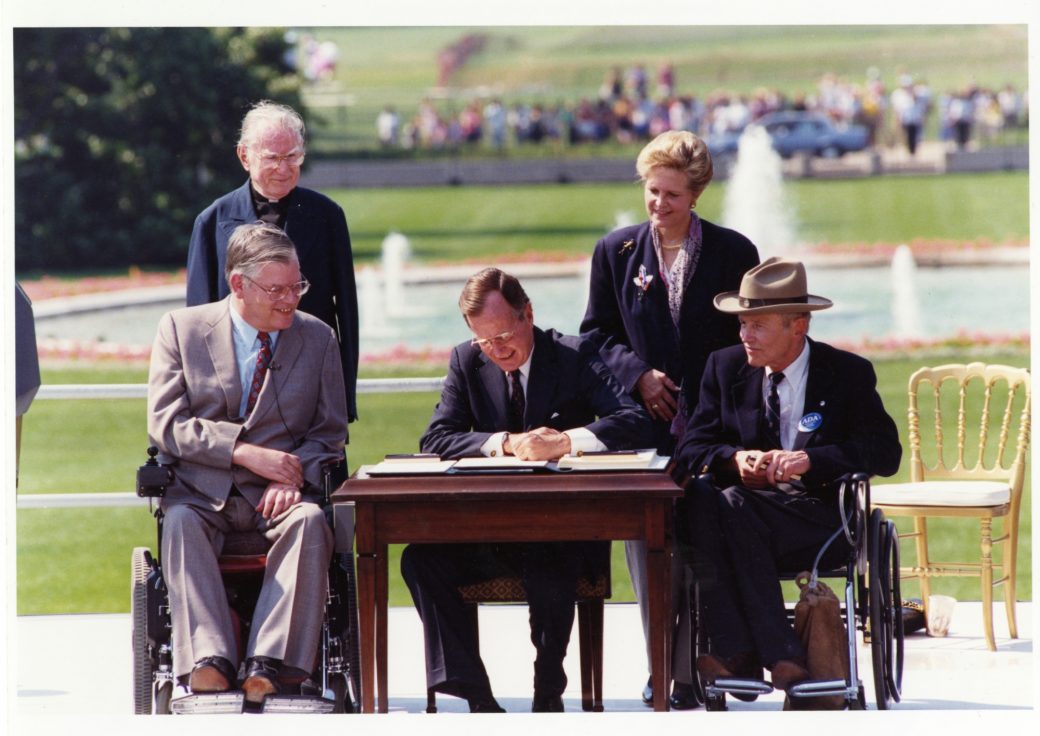 [Speaker Notes: Martin

The Americans with Disabilities Act or ADA was signed into law in 1990 and is the primary federal law prohibiting discrimination based on disability.  The ADA was amended in 2009.  The amendment broadened the ADA’s protections, including those in Title I of the act which cover non-discrimination in employment.  The intent of Title I of the ADA is to enable individuals with disabilities to enjoy the same terms, conditions, and benefits as individuals without disabilities in all aspects of employment.   There are other civil rights laws at the federal and state levels that offer similar protections for persons with disabilities.  Many employers, in both the private and public sectors, have policies to ensure compliance with those laws. Next, we’re going to do a high-level overview of important parts of the ADA.]
Physical or Mental Impairment
A disability is a physical or mental impairment that substantially limits one or more major life activities.
Physical: Any physiological condition, cosmetic disfigurement, or anatomical loss affecting one or more of the body’s systems, including the five senses; neurological, respiratory (including speech), digestive, reproductive and elimination functions; and musculoskeletal, cardiovascular, endocrine and lymphatic systems. 
Mental: Any mental or psychological disorder, such as intellectual disability, organic brain syndrome, emotional or mental illness, and learning disabilities.
A major life activity is any basic function that the average person in the general population can perform with little or no difficulty, or a major bodily function.
[Speaker Notes: Martin

Under the ADA and similar federal and state laws, a disability is a physical or mental impairment that substantially limits one or more major life activities as compared to most people in the general population.  

A physical impairment is any physiological condition, cosmetic disfigurement, or anatomical loss affecting one or more of the body’s systems, including the five senses; neurological, respiratory (including speech), digestive, reproductive and elimination functions; and musculoskeletal, cardiovascular, endocrine and lymphatic systems.  A mental impairment includes any mental or psychological disorder, such as intellectual disability, organic brain syndrome, emotional or mental illness, and learning disabilities.  

As stated, a physical or mental impairment is a disability when it substantially limits a major life activity, which is any basic activity that the average person in the general population can perform with little or no difficulty.  Major life activities also include major bodily functions. 

As you can tell, there is a broad scope of impairments that can be disabilities under the ADA, similar laws and commonwealth policy.  Some impairments are obvious and visible, such as when someone uses assistive equipment (like a cane, wheelchair or other mobility device).  But many more disabilities are not obvious or apparent.  No matter if they are obvious or not, impairments are disabilities if they meet the criteria as explained above.]
Reasonable Accommodation
Must be qualified to perform the job and perform the essential functions (i.e., basic, vital or primary functions) of the job with or without a reasonable accommodation
A reasonable accommodation is a modification or an adjustment to a job and/or work environment which:
enables a person with a disability to perform essential job functions or take part in application/interview process
to enjoy equal benefits and privileges of employment
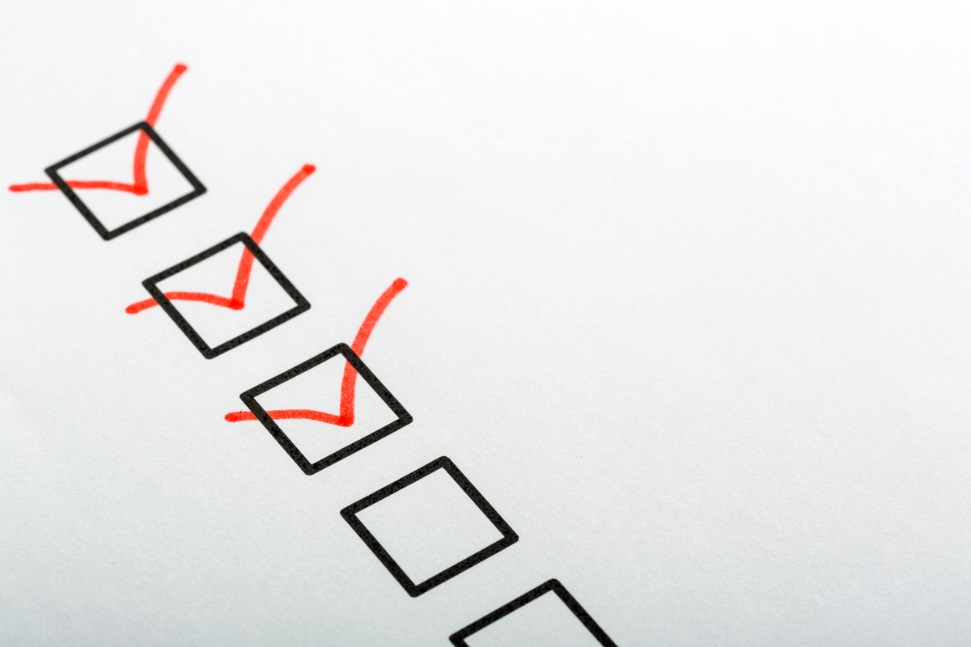 [Speaker Notes: Martin

Like all employees, individuals with a disability must be qualified to do their job.  They must have the knowledge, skills, and ability to meet the job-related requirements of the position.  An employee must be able to perform the essential functions of the job (in other words, the basic, vital or primary functions) with or without a reasonable accommodation.  

A reasonable accommodation is a modification or an adjustment to the job and/or the work environment, which enables the employee with a disability to perform those essential job functions (or if an applicant, to take part in the application/interview process) and enjoy equal benefits and privileges of employment as other employees without disabilities..]
Steps to Reasonable Accommodation
Requests may be verbal or written
No “magic” terms or language needed
Request necessary unless need for accommodation is obvious
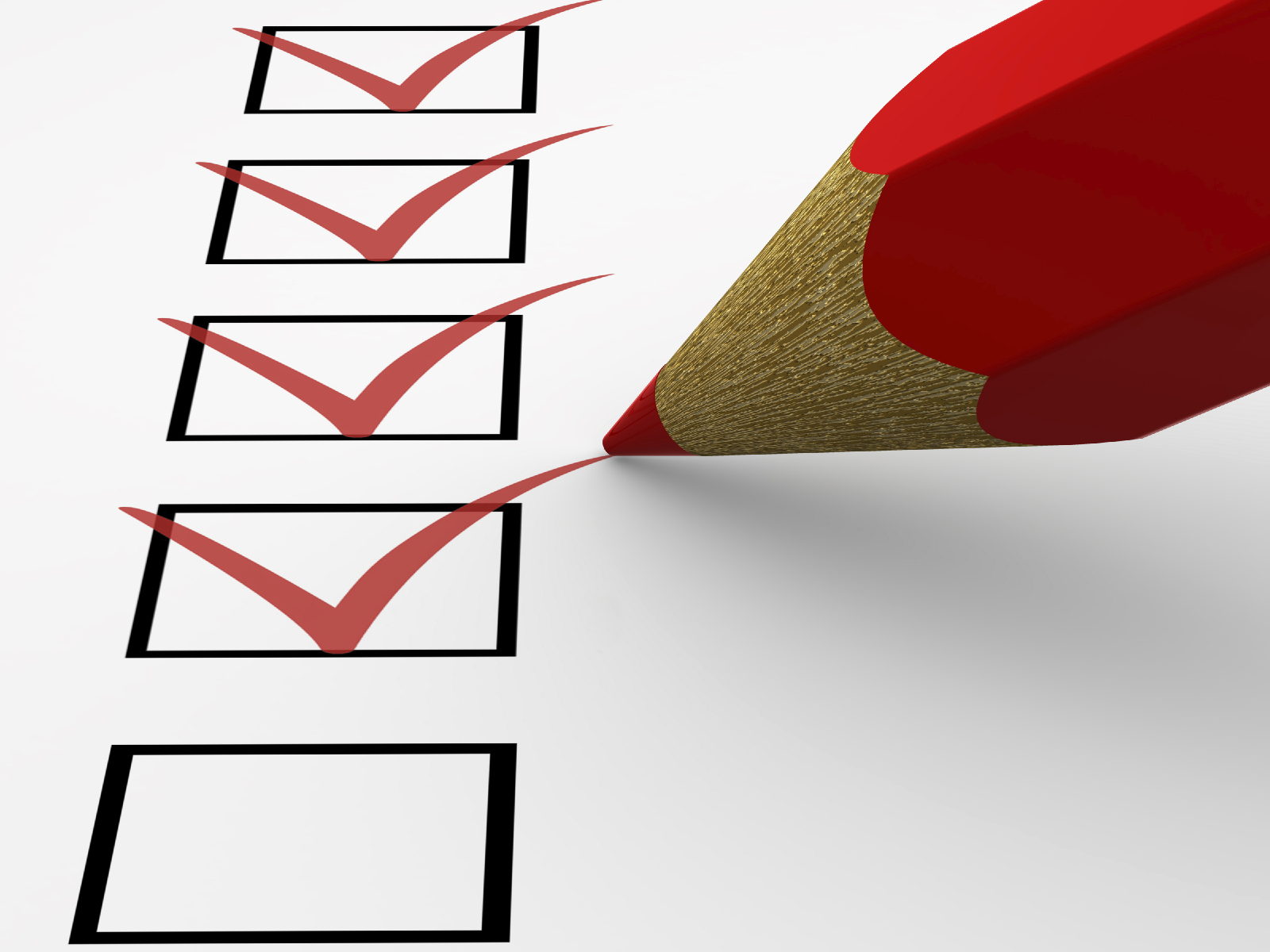 [Speaker Notes: Martin

How does an applicant or employee request a reasonable accommodation?  Requests may be verbal, such as to a manager or supervisor, or in writing.  No “magic” language or terminology is necessary for a request, such as a phrase, “I need a reasonable accommodation.”  All employees need to express is that they need assistance in accessing their workplace and/or performing their job due to their impairment.  Generally, it is the responsibility of the individual with a disability to request an accommodation, unless the need for accommodation is known or obvious. For example, if an employee has a visual impairment and this is known to the employer, in such a situation it is the obligation for the employer to provide the employee with accommodations needed, such as screen readers or special software.]
Steps to Reasonable Accommodations (Cont.)
Employer reviews the request and determines if additional information is needed
Interactive process – active communication with the employee to determine effective accommodations to enable the employee to perform the essential functions of the job
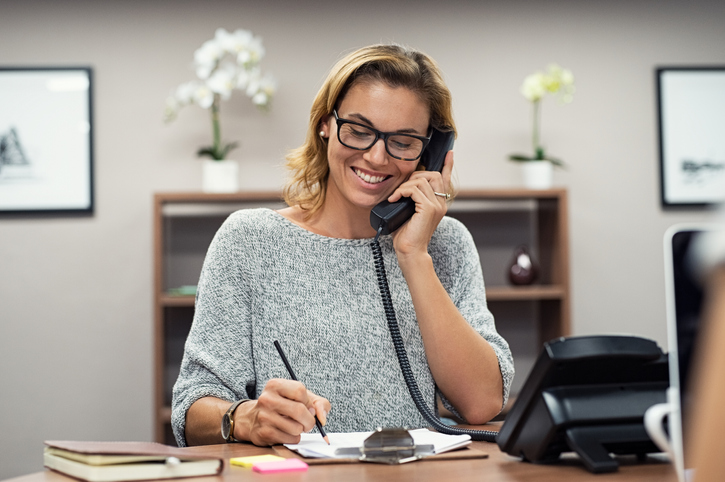 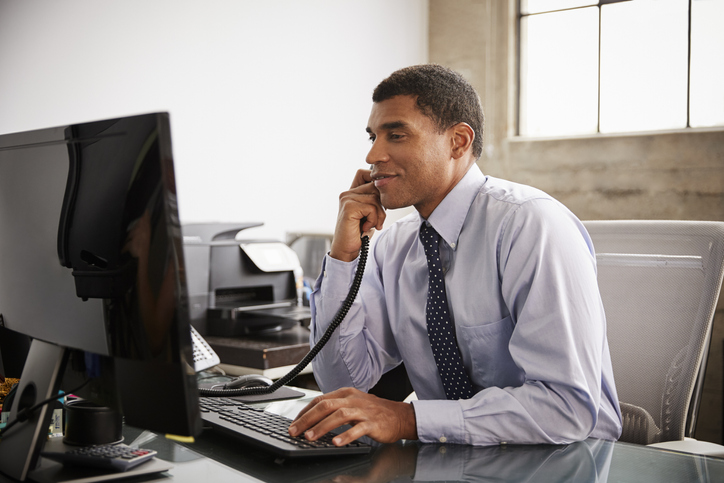 [Speaker Notes: Martin

Once an employee makes a request for an accommodation, the employer must review it and determine if additional information is needed.  Many employers have someone designated to receive these requests, for example a human resources professional or an EEO office.  

Sometimes the employer may need medical information from the employee, to verify the requestor’s impairment and their specific needs.  Under the ADA, this information is confidential and cannot be shared with others except on a “need to know” basis.  In some cases, the employer may ask for assistance from a manager or supervisor about what essential functions and job duties the employee performs in order to provide the appropriate accommodation. 

This is what is referred to as the “interactive process”, a term that simply means “active communication” between the employer and the employee.  Through the interactive process, the employer will be better able to determine effective accommodations that will enable the employee to perform the essential functions of the job.]
Accommodation Examples
Modifying existing equipment and/or facilities for ease of accessibility
Providing qualified readers and interpreters
Restructuring the job by removing, revising or reassigning minor job duties
Modifying work schedules
Reassignment to a vacant position, for which the employee is qualified
Last resort when no other accommodations enable the employee to perform the essential functions of current position
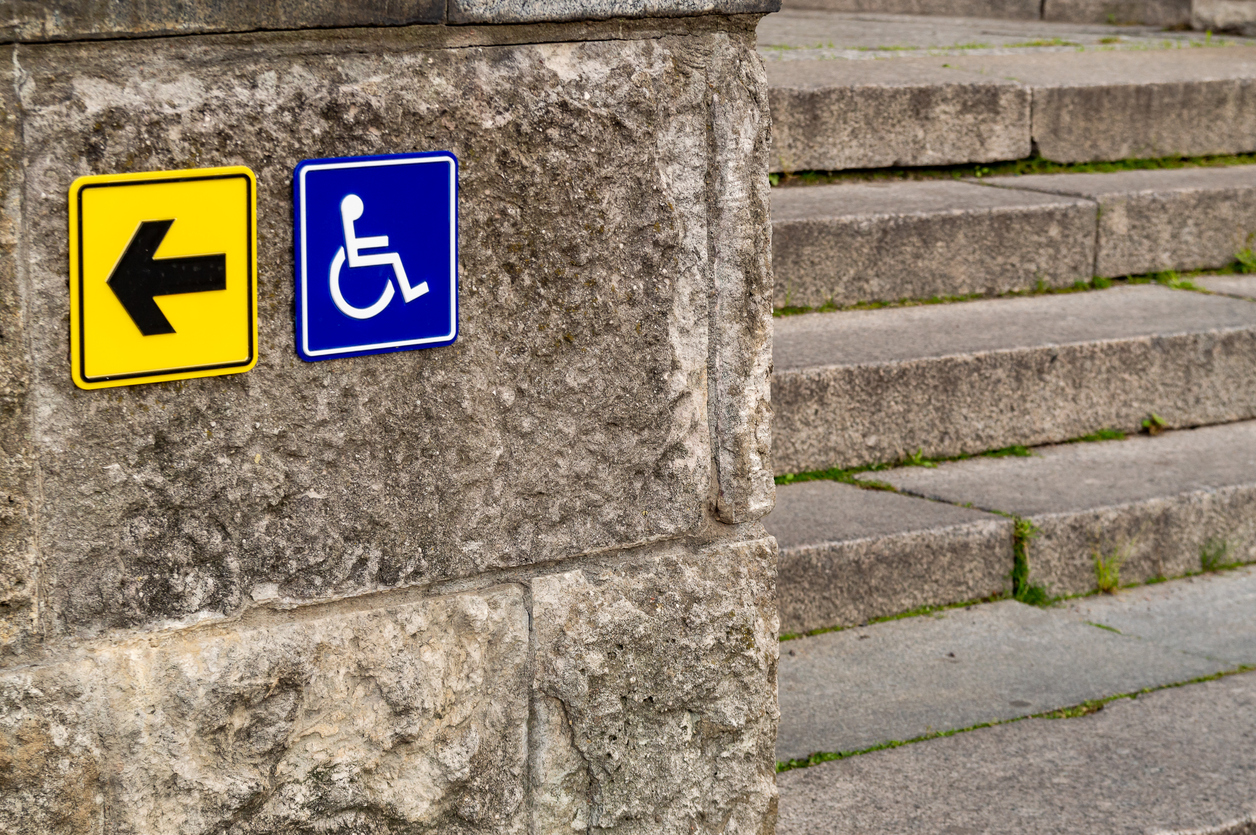 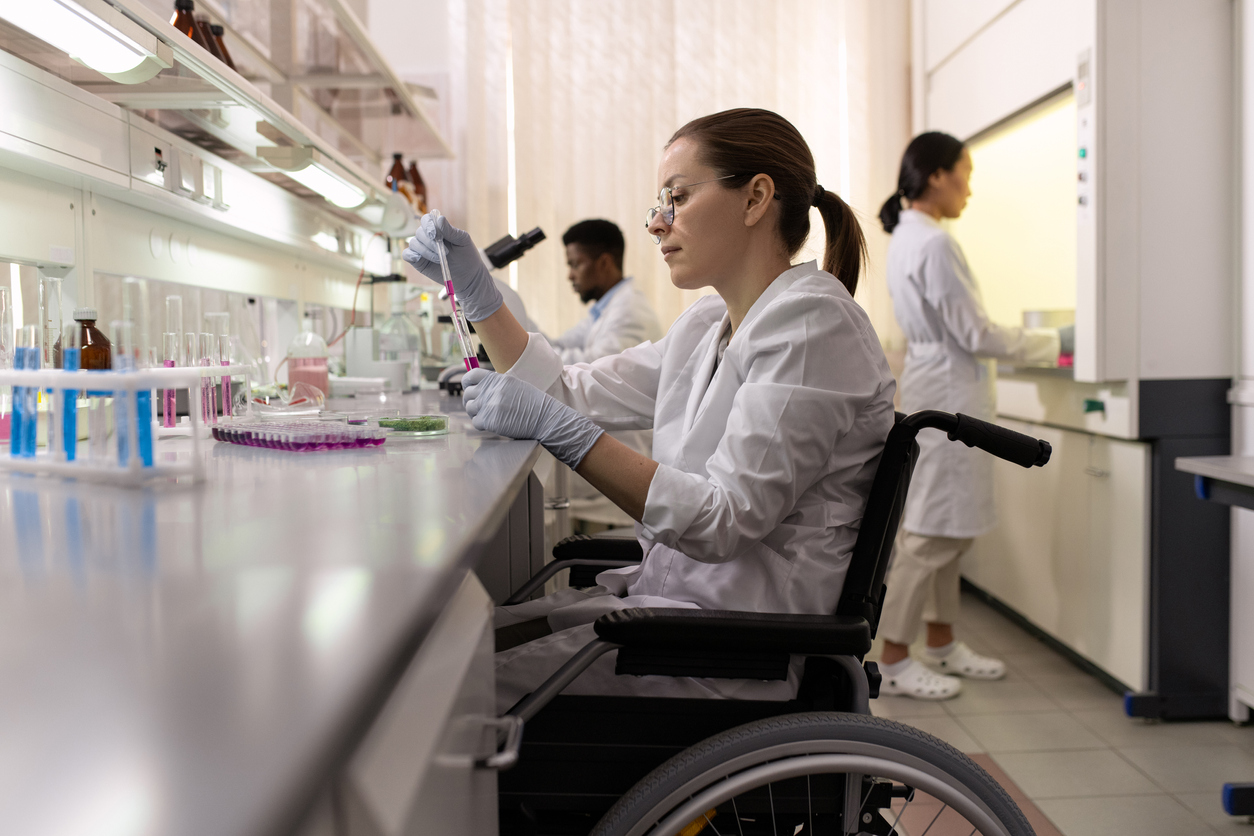 [Speaker Notes: Martin

A 2020 survey report prepared by the Job Accommodation Network (JAN) for the Department of Labor’s Office of Disability Employment Policy showed that 56% of workplace accommodations for employees cost absolutely nothing to execute. The remaining ones typically cost just $500. Importantly, the employers enjoy tax incentives which are made available to support their costs of accommodations and for making their business more accessible.

As stated, reasonable accommodations help qualified persons with disabilities perform the essential functions of the job.  There are many examples of reasonable accommodations, such as:  

Modifying existing equipment or facilities for ease of accessibility.  This could include; accessible entrances, ramps, wider aisles, Braille signs, ergonomic workstations, or voice recognition software.

Providing qualified readers and interpreters for employees with visual or hearing impairments. 

Restructuring the job, which means removing, revising, or reassigning minor duties of the job, not the essential job functions.

Modifying changes to work schedules.  

Finally, if no other types of reasonable accommodation enable the employee to perform the essential functions of the current position, reassignment to a vacant position for which the employee is qualified may be an option.  Reassignment is only considered as a last resort.    

Shannon Austin and I will now go through some specific types of accommodations that are implemented in workplaces.  She will begin with some unique forms of accommodations for those with mental health impairments.]
Accommodation Examples – Mental Health
Stress/Emotional, Fatigue, Attendance, Concentration Issues:
Provide a goal-oriented workload
Allow flexible work environment:Modified break scheduleFlexible work arrangements
Panic Attacks:
Allow the employee to take a break and go to a place where s/he feels comfortable to use relaxation techniques or contact a support person
Identify and remove environmental triggers such as particular smells or noises
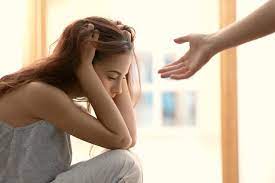 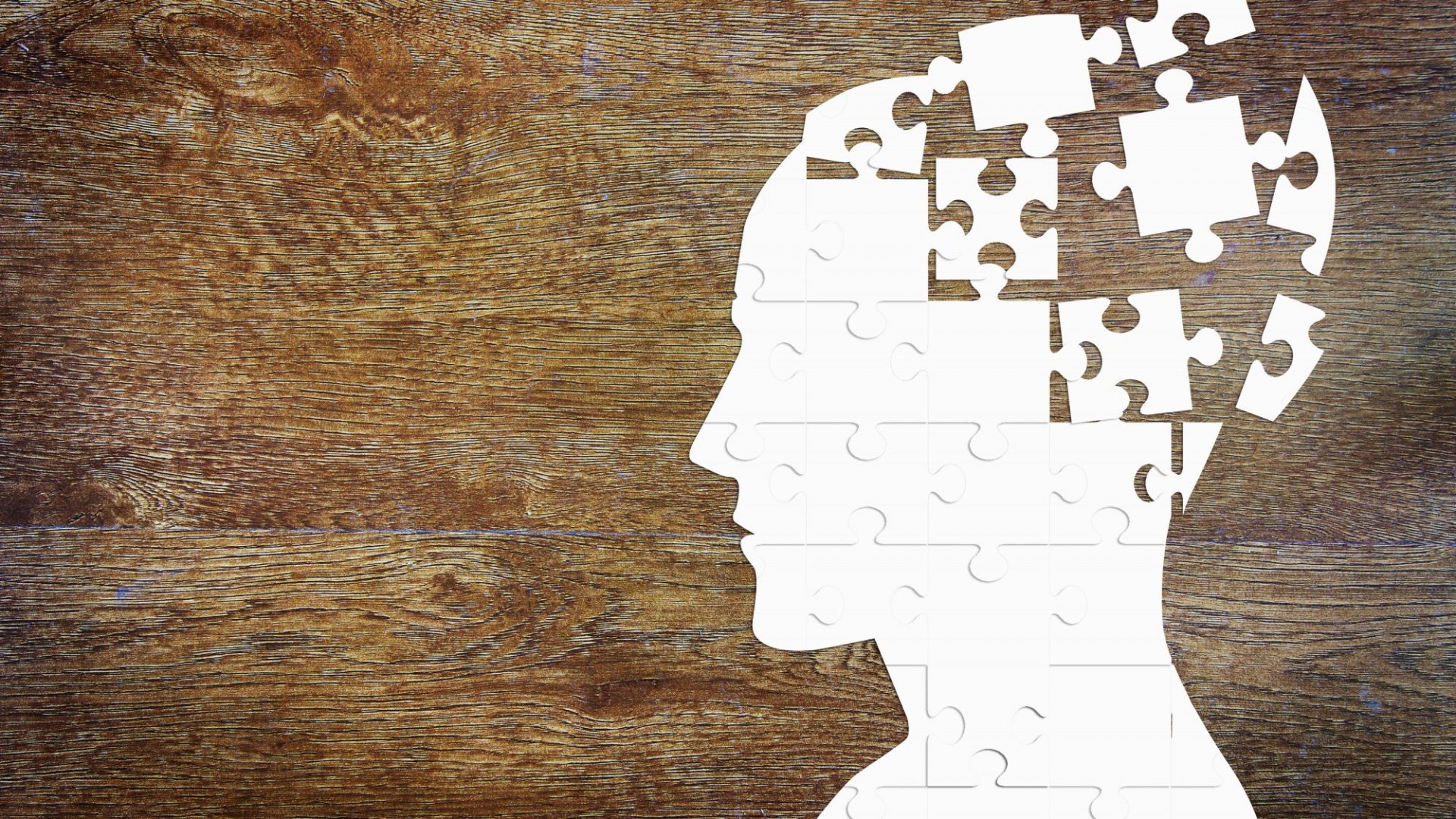 [Speaker Notes: Shannon

20% of IWD have hidden disabilities
“Hidden” or “Non-obvious Disabilities” include - Cognitive, intellectual, Mental Health, learning, psychiatric, etc..  May affect memory, attention span, sensory perception, ability to sort and understand information, etc..  Health conditions (diabetes, HIV, heart conditions, cancer, etc.) 
Any of your customers may have a disability that you can’t see.  Hidden disabilities present themselves in a lot of different ways.  This is why consistently good customer service is so important 
Living through a pandemic!! 
Work Performance or Disability related Issues?
Universal Design – helps all employees]
Accommodation Examples – Mental Health (Cont’d)
Time Management / Organization Issues:
Make daily TO-DO lists and check items off as they are completed 
Use a color-coding scheme to prioritize tasks
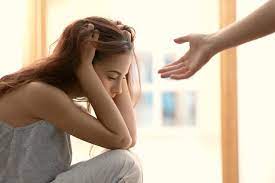 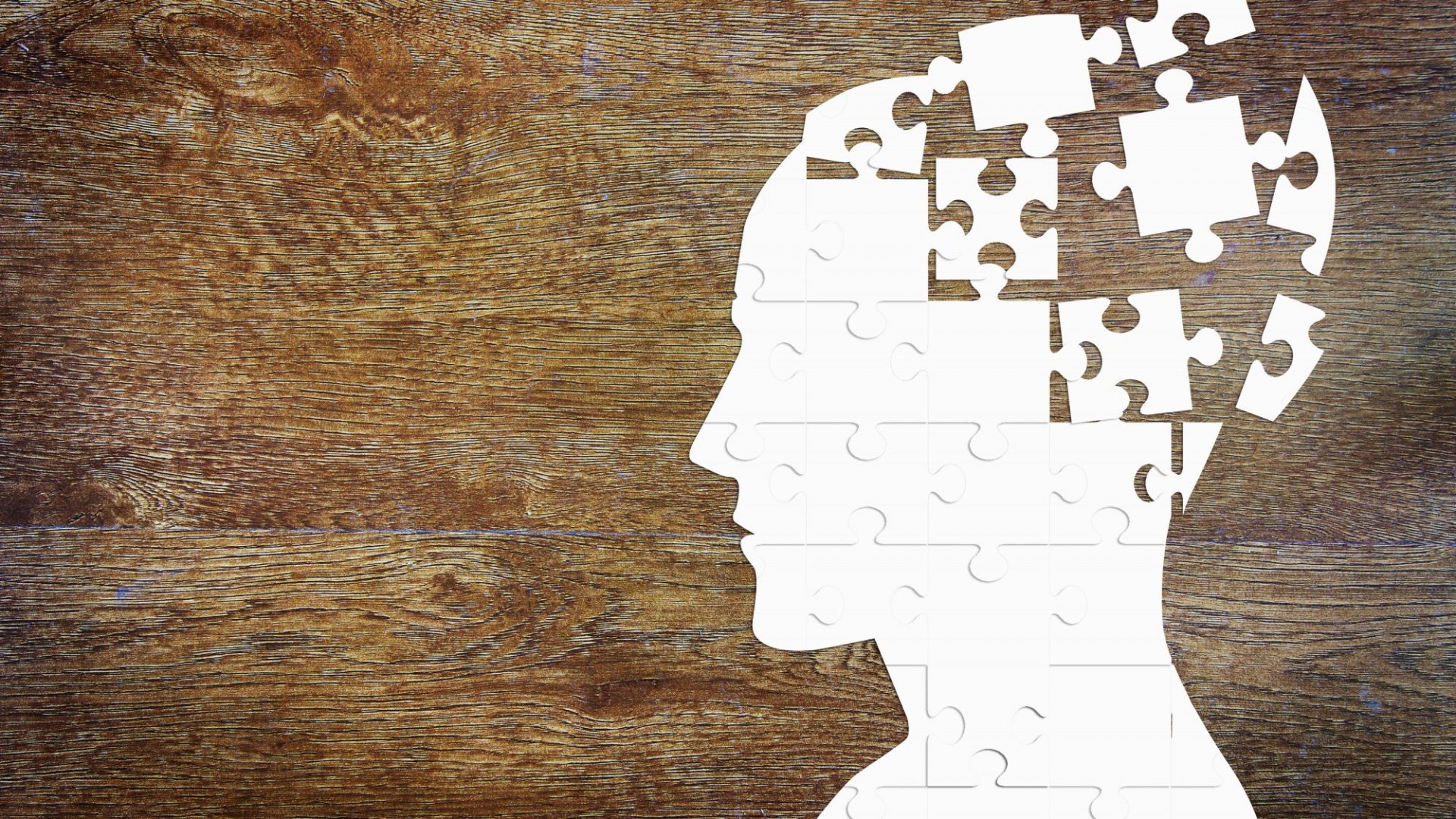 [Speaker Notes: Shannon

20% of IWD have hidden disabilities
“Hidden” or “Non-obvious Disabilities” include - Cognitive, intellectual, Mental Health, learning, psychiatric, etc..  May affect memory, attention span, sensory perception, ability to sort and understand information, etc..  Health conditions (diabetes, HIV, heart conditions, cancer, etc.) 
Any of your customers may have a disability that you can’t see.  Hidden disabilities present themselves in a lot of different ways.  This is why consistently good customer service is so important 
Living through a pandemic!! 
Work Performance or Disability related Issues?
Universal Design – helps all employees]
Accommodation Examples - Technology & Software
Improvements in technology andsoftware have greatly advanced,making more accommodationspossible:
Voice recognition software
Relay services such as Purple,Sorenson, Z Video RelayService (ZVRS)
Accessible cell phones with special apps (such as i-Phone Pro Max)
Zoom text keyboards
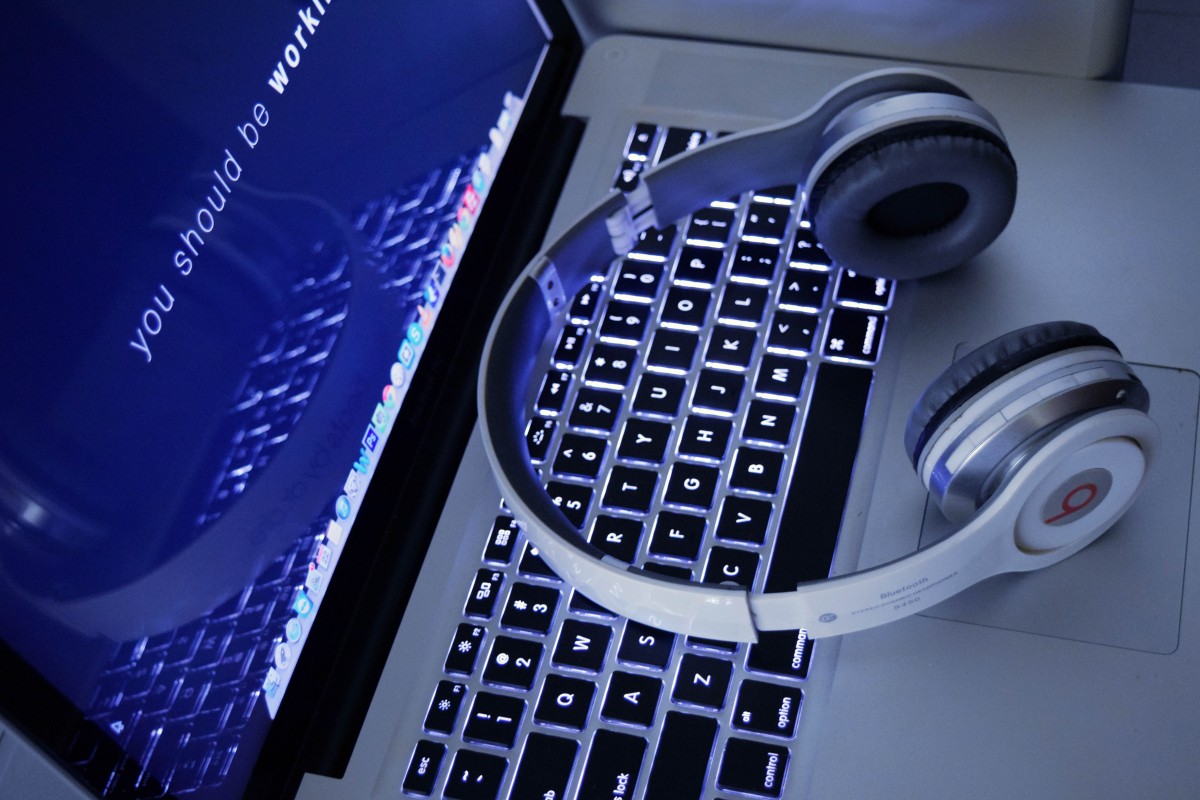 [Speaker Notes: Martin

From our experience, advances and improvements in technology and software have made more accommodations possible, especially for employees with visual or hearing impairments.   For example, voice recognition software has advanced greatly and is more available (including within Windows, as well as off-the-shelf software like Dragon).  The Commonwealth has also regularly approved the use of relay services, such as Purple, Sorenson and ZVRS.  Also, there are special i-Phones, such as the i-Phone Pro Max, which has a larger screen and ability to download special apps to improve accessibility.  Also, there are Zoom text keyboards to enable greater visibility and usability.  

So now that we have discussed various forms of accommodations, next Shannon Austin will talk about how accommodations are a benefit for both the employee and the employer, as well as best practices for employers navigating through this process.  Take it away Shannon!]
Accommodation Research
Employers want to provide accommodations so they can retain valued and qualified employees. 
Most employers report no cost or low cost for accommodating employees with disabilities. 
Employers report accommodations are effective. 
Employers experience multiple direct and indirect benefits after making accommodations.
* This report was prepared for the U.S. Department of Labor (DOL), Office of Disability Employment Policy by the Job Accommodation Network, under contract number 1605DC-17-C-0038.
[Speaker Notes: Shannon

Finding #1: Employers want to provide accommodations so they can retain valued and qualified employees. 
Of the 3,369 employers who have participated in the JAN survey, most (82%) called JAN for accommodation information and solutions to retain or promote a current employee. On average (including those who had just been given a job offer or who were newly hired), the employees had been with the company slightly less than seven years. Average wages for these employees were about $20 for those paid by the hour or approximately $61,375 for those with an annual salary. In addition, 58% of the individuals for whom the accommodations were made had a college degree or higher.
Finding #2: Most employers report no cost or low cost for accommodating employees with disabilities. 
Of the 1,029 employers who were able to provide cost information related to accommodations they had provided, 571 (56%) said the accommodations needed by their employee cost absolutely nothing. Another 403 (39%) experienced a one-time cost. Only 46 (4%) said the accommodation resulted in an ongoing, annual cost to the company and 9 (1%) said the accommodation required a combination of one-time and annual costs. Of those accommodations that did have a one-time cost, the median one-time expenditure as reported by the employer was $500. When asked how much they paid for an accommodation beyond what they would have paid for an employee without a disability who was in the same position, the median answer given by employers was $20.

Finding #3: Employers report accommodations are effective. 
Employers who had implemented accommodations by the time they were interviewed were asked to rank the effectiveness of the accommodations on a scale of 1 to 5, with 5 being extremely effective. Of the 986 responding, the majority (75%) reported the accommodations were either very effective or extremely effective.

Finding #4: Employers experience multiple direct and indirect benefits after making accommodations. 
Employers who made accommodations for employees with disabilities reported multiple benefits as a result. The most frequently mentioned direct benefits were: (1) the accommodation allowed the company to retain a valued employee, (2) the accommodation increased the employee’s productivity, and (3) the accommodation eliminated the costs of training a new employee.
The most widely mentioned indirect benefits employers received were: (1) the accommodation ultimately improved interactions with co-workers, (2) the accommodation increased overall company morale, and (3) the accommodation increased overall company productivity. The following table gives the percentage of employers who reported experiencing direct and indirect benefits as a result of having made an accommodation.]
Direct Accommodation Benefits
Retained a valued employee: 90%
Increased the employee’s productivity: 68%
Eliminated costs associated with training a new employee: 58%
Increased the employee's attendance: 57%
Increased diversity of the company: 36%
Saved workers' compensation or other insurance costs: 30%
Hired a qualified person with a disability: 12%
Promoted an employee: 8%
[Speaker Notes: Shannon (to read from slide)]
Indirect Accommodation Benefits
Improved interactions with co-workers: 57%
Increased overall company morale: 55%
Increased overall company productivity: 49%
Increased safety: 46%
Improved interactions with customers: 38%
Increased overall company attendance: 35%
Increased profitability: 20%
Increased customer base: 13%
[Speaker Notes: Shannon (to read from slide)]
Best Practices
Best practices for employers:
Never discount or ignore an accommodation request
Engage in a meaningful dialogue with the employee
Keep medical information confidential
Make sure job descriptions highlighting essential functions are accurate and up to date
Do research on possible accommodations (such as the Job Accommodation Network1)
1. www.askjan.org
[Speaker Notes: Shannon

Here are some best practices for employers going forward:

First, never discount or ignore an employee’s accommodation request.  It is the obligation of employers to seriously consider a request when it comes.  Second, when a request is received, engage in a meaningful dialogue (also known as interactive process) with the employee about the request.  Get as much information as you can regarding the employee’s need as well as the nature of the request.  

Third, keep medical information confidential.  As a manager or supervisor, you will be privy to an employee’s medical information that is confidential and should not be shared with anyone other than those who absolutely need to know in order to provide the accommodation.

Fourth, make sure that job descriptions are accurate and up-to-date, highlighting the employee’s essential functions and job duties.  This is very important when considering accommodations.  Finally, do your research on potential solutions for accommodations.  One great resource the Commonwealth regularly uses is the Job Accommodation Network, or www.askjan.org, which provides a wealth of information on possible accommodations.]
Manager & Supervisor Strategies – Implementing Accommodations
Provide positive praise and reinforcement.
Develop clear expectations of responsibilities and the consequences of not meeting performance standards.
Schedule consistent meetings with employee to set goals and review progress.
Allow for open communication.
Develop a procedure to evaluate the effectiveness of the accommodation.
Educate all employees on their right to accommodations.
Avoid any discussions of personal, confidential health information with other employees
[Speaker Notes: Shannon

Manager and Supervisor Strategies in working with ALL staff.  Many accommodation ideas are born from effective management techniques. When organizations are implementing workplace changes, it is important that key personnel recognize that a change in the environment or in supervisors may be difficult. Supervisors can also implement management techniques that support an inclusive workplace culture while simultaneously providing accommodations.]
More on Reasonable Accommodations
An employer must consider a request for reasonable accommodation when needed by an applicant or employee
Please keep in mind that you are not required to disclose that you have a disability unless you require an accommodation
The need for an accommodation can arise at any time, including when there are changes affecting a person’s disability or changes to job functions
An employer’s obligation to provide an accommodation is ongoing
While an employer is not required to provide the employee’s preferred accommodation, the approved accommodation must be effective in assisting the employee to perform the essential functions of the position
[Speaker Notes: Shannon

We want to detail a few final points on accommodations.  First, an employer must consider a request for a reasonable accommodation whenever it is requested or obviously needed by an applicant or employee.

Second, keep in mind that employees are not required to disclose that they have a disability unless they require an accommodation.  

Third, the need for an accommodation can arise at any time, including when there are changes affecting a person’s disability or changes to job functions.  

Fourth, an employer’s obligation to provide an accommodation is ongoing.  Needs for accommodation can emerge or change at any time.  Further, accommodations may need to be altered as the needs of an employee change.

Finally, while an employer is not required to provide the employee’s preferred accommodation, whatever accommodation is approved by the employer must be effective in assisting the employee to perform the essential functions of the position.]
Commonwealth of Pennsylvania
The Commonwealth’s Equal Opportunity Policies and Procedures apply to all aspects of the employment process, including application, interview and employment
Commonwealth policies ensure equal employment opportunities for qualified applicants and employees with disabilities in all agencies under the Governor’s jurisdiction
Prohibits discrimination and requires consideration of reasonable accommodations
Commonwealth has various means for requesting accommodation1, including online process.
1. http://www.myworkplace.pa.gov/
[Speaker Notes: Martin

The Office of Equal Employment Opportunity is responsible for ensuring that the Commonwealth’s EEO policies and procedures apply to all aspects of the employment process, including application, interview and employment and comply with the Americans with Disabilities Act and similar federal and state laws.  Commonwealth EEO policies also ensure equal employment opportunities for qualified applicants and employees with disabilities in all agencies under the Governor’s jurisdiction.  Specifically, these policies prohibit discrimination against employees and applicants with disabilities and require the consideration of reasonable accommodations.


In 2020, the Commonwealth of Pennsylvania instituted a means for employees to submit requests for accommodations online through the Employee Self Service at www.myworkplace.pa.gov.  Employees and applicants can also request accommodations through various means, including by calling or emailing the Bureau of Equal Employment Opportunity Policy and Appeals, which has the responsibility for the review of requests for accommodations for agencies under the Governor’s jurisdiction.  Many of the best practices described in this presentation come from my Bureau’s own experience in implementing accommodations for employees.]
Summary
Overview of ADA and broad definition of disability
Concept of reasonable accommodations
Various examples of workplace accommodations
Research on the effectiveness of accommodations
Best practices for employers
[Speaker Notes: Martin:

Let’s summarize our presentation for today.  We did a high level overview of the ADA and the broad definition of disability.  We discussed the concept of reasonable accommodations and examined various examples of workplace accommodations.  We provided research on the effectives of accommodations and finally discussed best practices for employers in accommodating employees.]
QUESTIONS?
Thank You!
Office of Administration
Bureau of Equal Employment Opportunity Policy and Appeals 
717.783.1130
https://www.oa.pa.gov/Programs/eeo
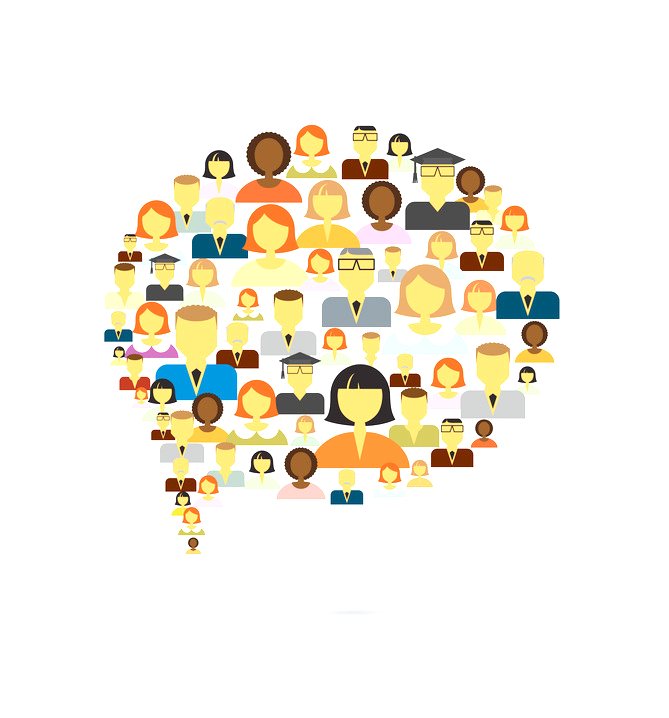